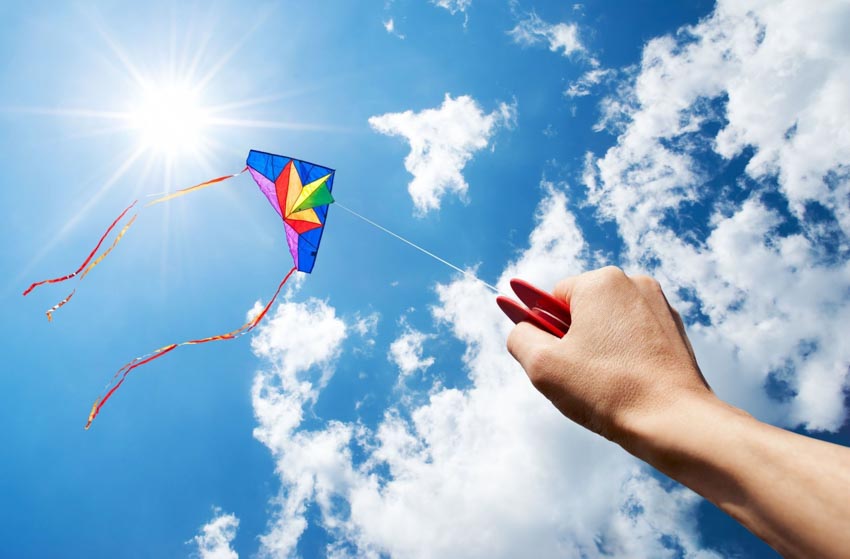 PHÒNG GIÁO DỤC VÀ ĐÀO TẠO QUẬN LONG BIÊN
TRƯỜNG THCS NGỌC THỤY
TIẾT 122: 
PHÉP NHÂN ĐA THỨC MỘT BIẾN
GV: NGUYỄN THÙY LINH
NĂM HỌC: 2022 - 2023
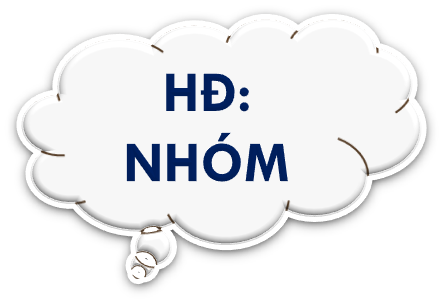 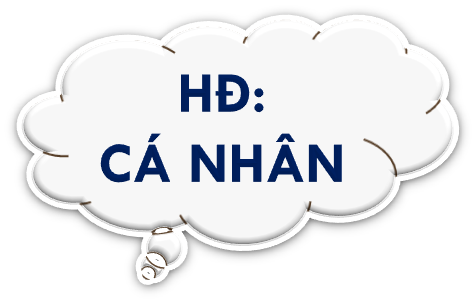 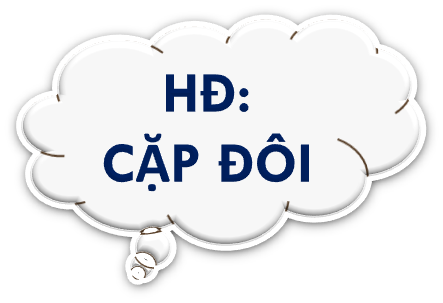 CHÚ THÍCH
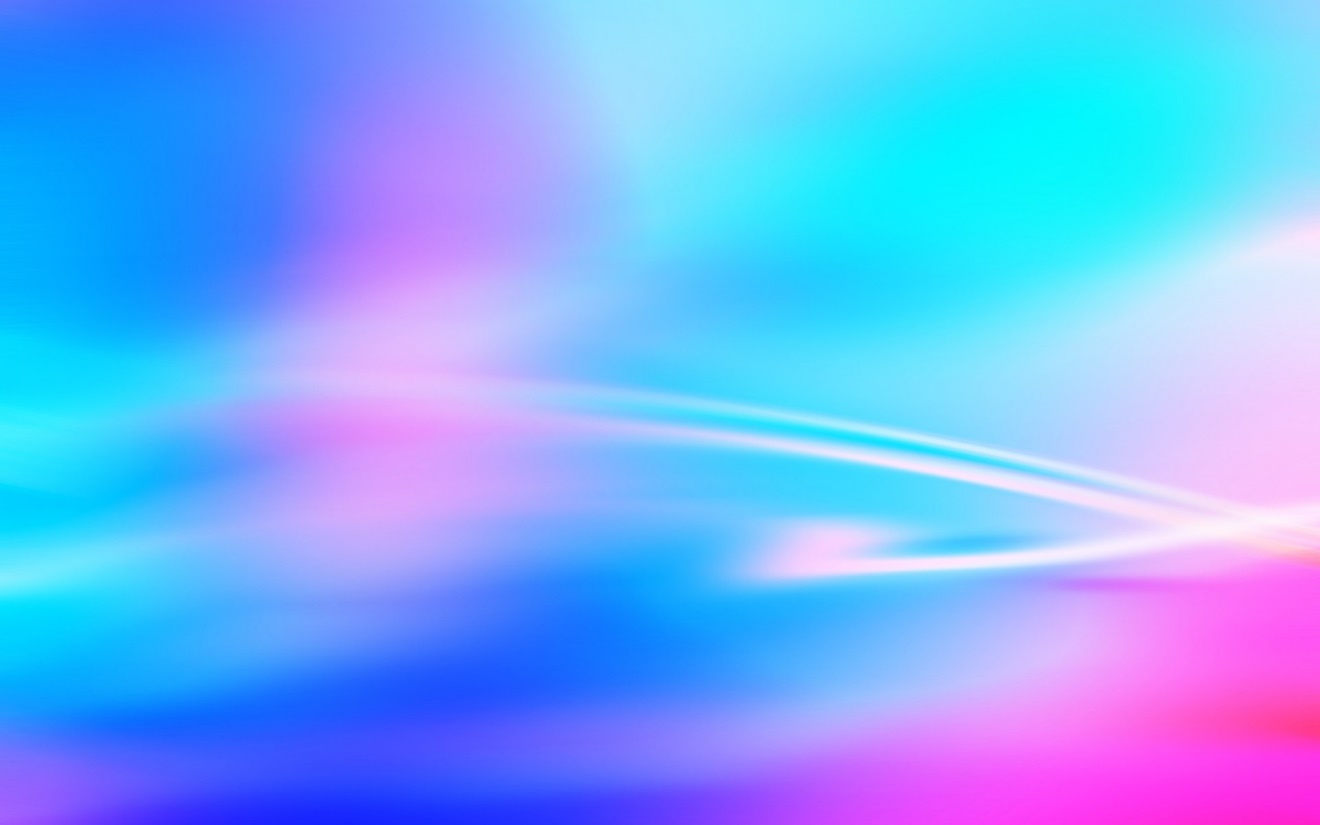 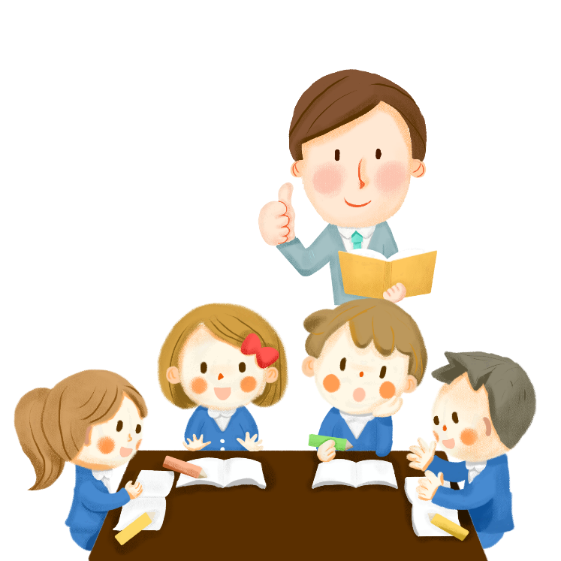 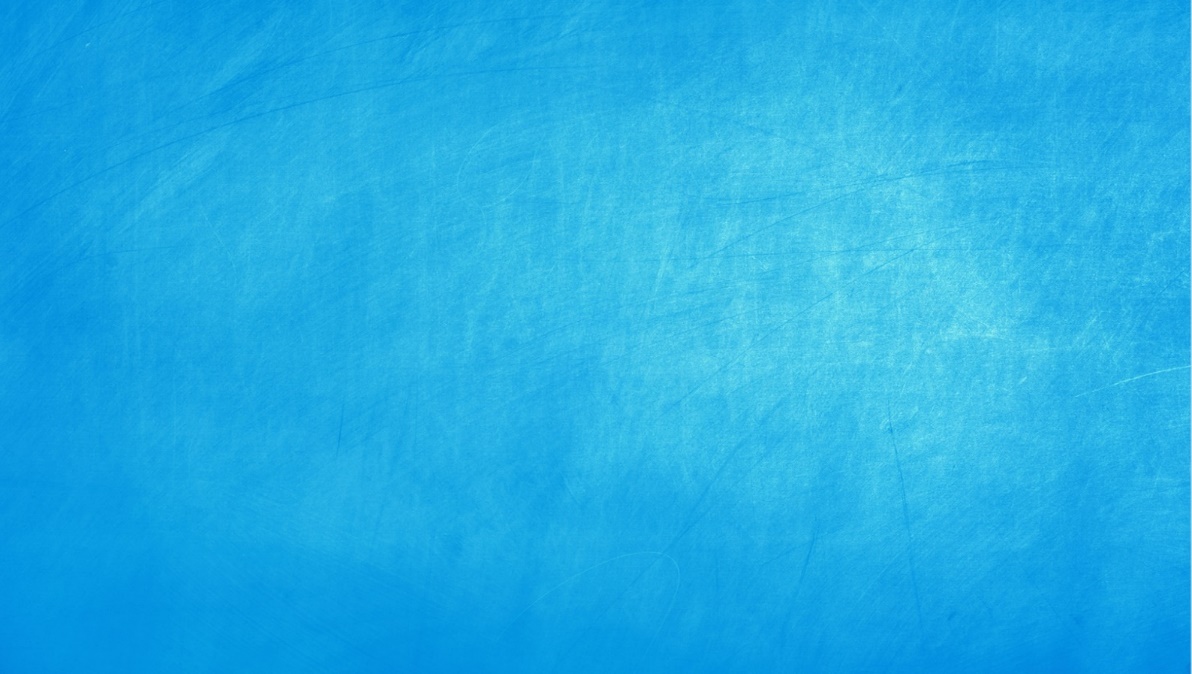 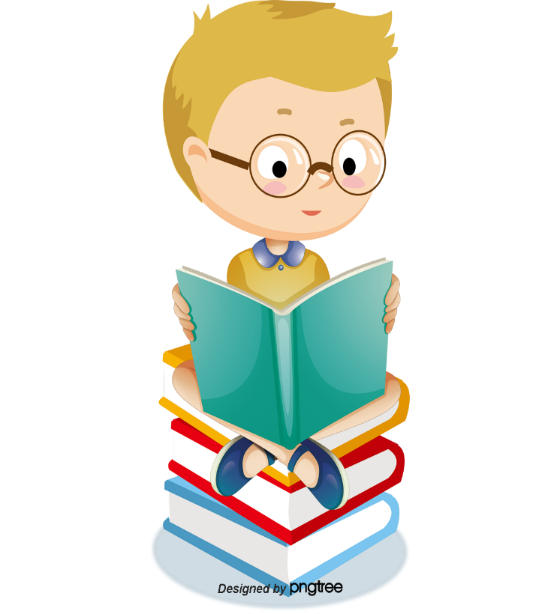 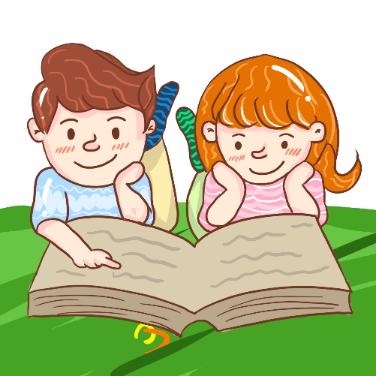 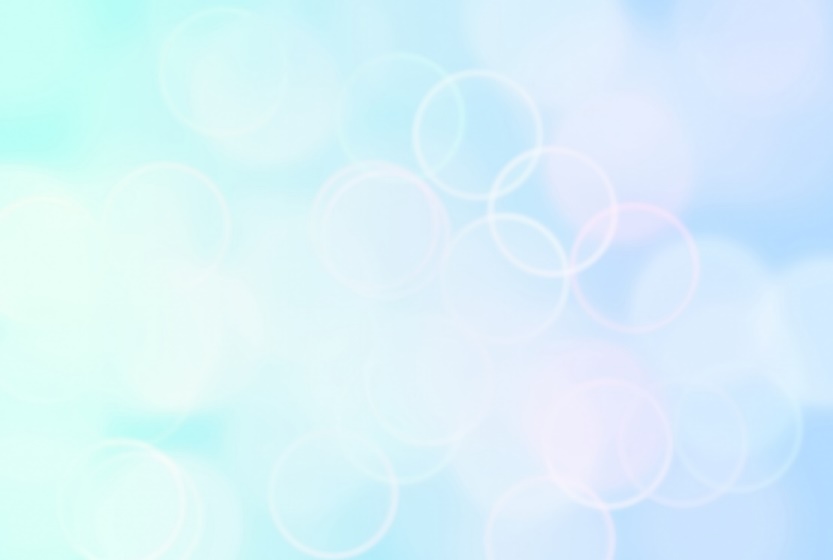 THIẾT BỊ DẠY HỌC 
VÀ HỌC LIỆU
Trình bày 
cách nhân đơn thức với đơn thức, đơn thức với đa thức
MỤC TIÊU
Vận dụng vào các bài tập thu gọn biểu thức
Thực hiện được phép nhân đơn thức, đa thức
HOẠT ĐỘNG
MỞ ĐẦU
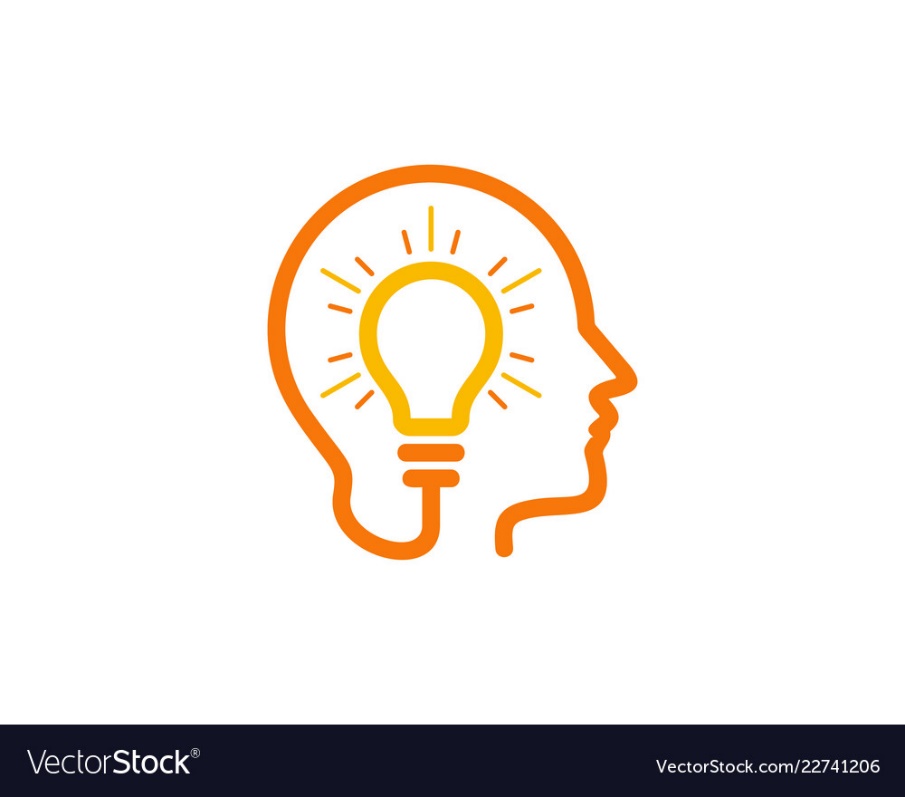 Trong quá trình biến đổi và tính toán những biểu thức đại số, nhiều khi ta phải thực hiện phép nhân hai đa thức một biến, chẳng hạn, ta cần thực hiện phép nhân sau:
Làm thế nào để thực hiện được phép nhân hai đa thức một biến?
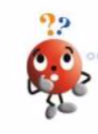 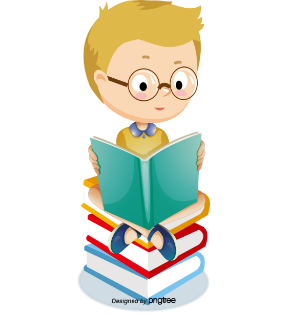 PHIẾU HỌC TẬP 1
Điền vào chỗ chấm:
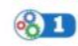 Thực hiện phép tính
…………...
…………...
…………...
HOẠT ĐỘNG
HÌNH THÀNH KIẾN THỨC
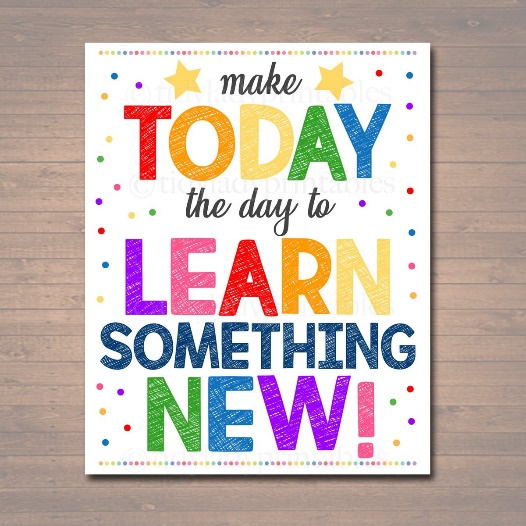 I. Nhân đơn thức với đơn thức
là tích của các đơn thức.
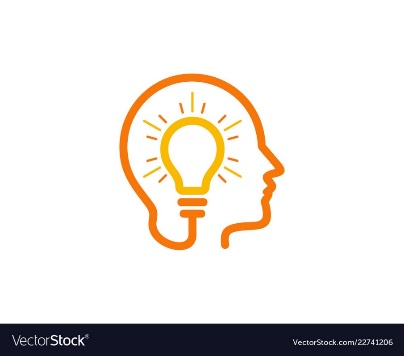 Muốn nhân đơn thức A với đơn thức B, ta làm như sau:
Nhân hệ số của đơn thức A với hệ số của đơn thức B;
Nhân luỹ thừa của biến trong A với luỹ thừa của biến đó trong B;
Nhân các kết quả vừa tìm được với nhau.
I. Nhân đơn thức với đơn thức
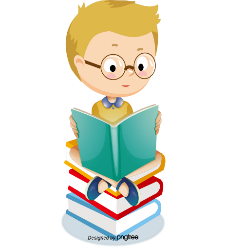 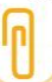 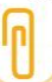 *) Mở rộng:
*) Tổng quát:
I. Nhân đơn thức với đơn thức
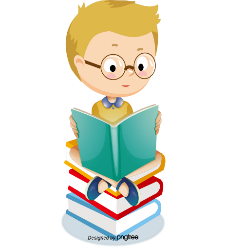 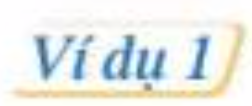 Tính:
I. Nhân đơn thức với đơn thức
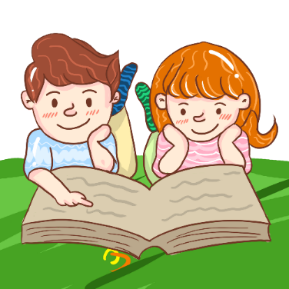 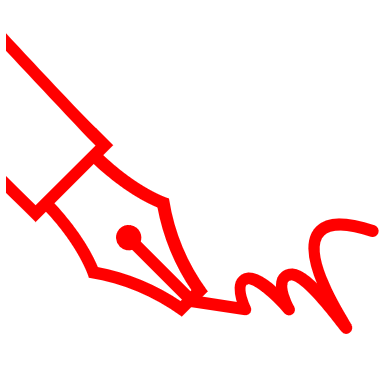 1
Tính:
II. Nhân đơn thức với đa thức
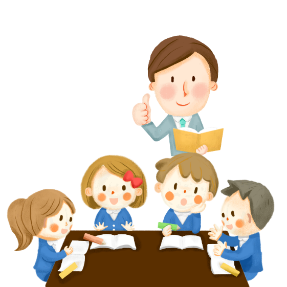 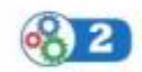 Quan sát hình chữ nhật MNPQ ở Hình 3.
(I)
(II)
P
N
Giải
a
M
c
b
Q
Hình 3
II. Nhân đơn thức với đa thức
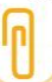 *) Chú ý:
A(B + C) = AB + AC
Muốn nhân một số với một tổng, ta nhân số đó với từng số hạng của tổng rồi cộng các tích với nhau.
II. Nhân đơn thức với đa thức
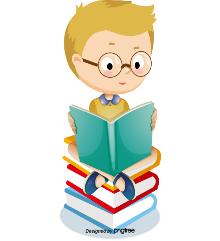 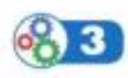 Giải
là tích của đơn thức P(x) và đa thức Q(x)
II. Nhân đơn thức với đa thức
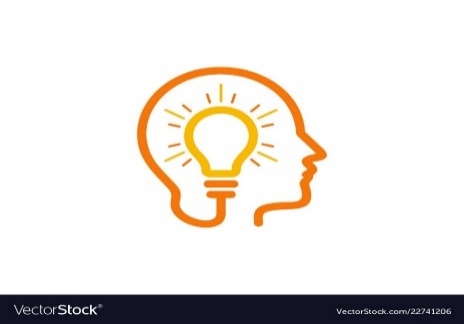 Muốn nhân đơn thức với một đa thức, ta nhân đơn thức đó với từng hạng tử của đa thức rồi cộng các tích với nhau.
Tính:
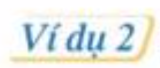 II. Nhân đơn thức với đa thức
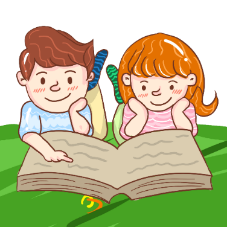 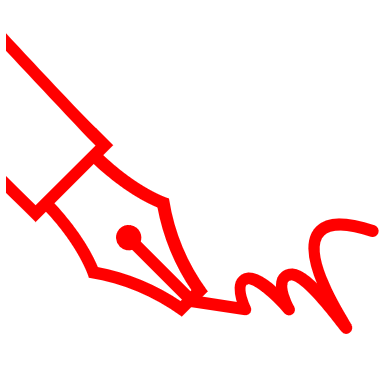 2
Tính:
HOẠT ĐỘNG
Luyện tập
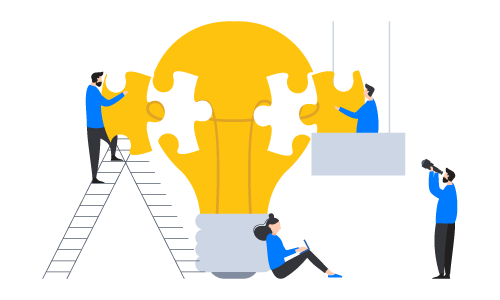 Dạng 1. Thực hiện phép tính
Tính:
Bài 1
SGK
Bài 3
Giải
SGK
HOẠT ĐỘNG
VẬN DỤNG
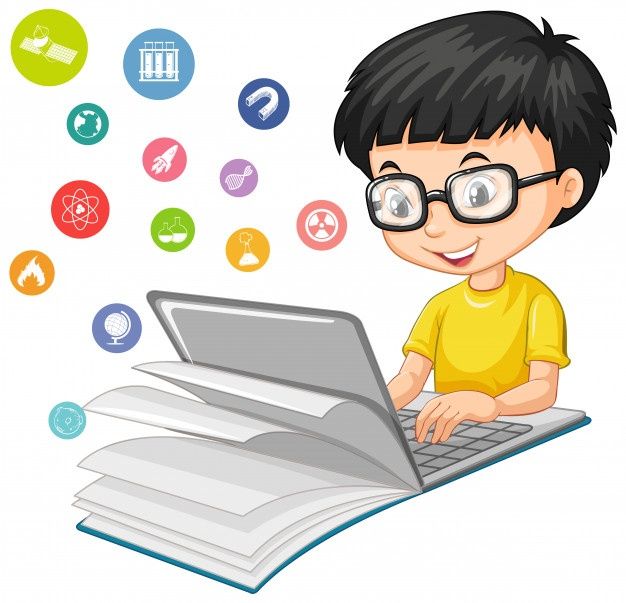 TRÒ CHƠI TIẾP SỨC
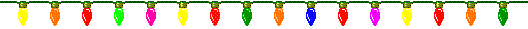 GV chia lớp thành 4 dãy tương ứng với 4 nhóm.
GV phát đề bài cho bàn đầu tiên của mỗi nhóm, sau đó mỗi bàn lần lượt làm 1 nhiệm vụ cho đến bàn cuối cùng của mỗi nhóm. Nhóm nào xong nhanh nhất và đúng nhất sẽ giành chiến thắng. 
Lưu ý: Bàn sau có thể sửa lỗi sai cho bàn trước. 
Mỗi NV đúng được 10 điểm.
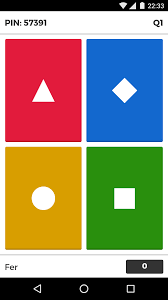 Một hình chữ nhật có chiều dài a(m) (a > 4)  và chiều rộng a – 4 (m). Nếu tăng chiều rộng lên 5 (m) thì ta được hình chữ nhật mới. Biểu diễn:
NV1. Diện tích hình chữ nhật ban đầu dưới dạng đa thức.
NV2. Diện tích hình chữ nhật mới dưới dạng đa thức.
NV3. Diện tích hình chữ nhật nào lớn hơn?
NV4. Diện tích hình chữ nhật lớn lớn hơn bao nhiêu mét vuông?
NV5. Tính diện tích hình chữ nhật ban đầu với a là ngày sinh của bác Hồ.
ĐÁP ÁN
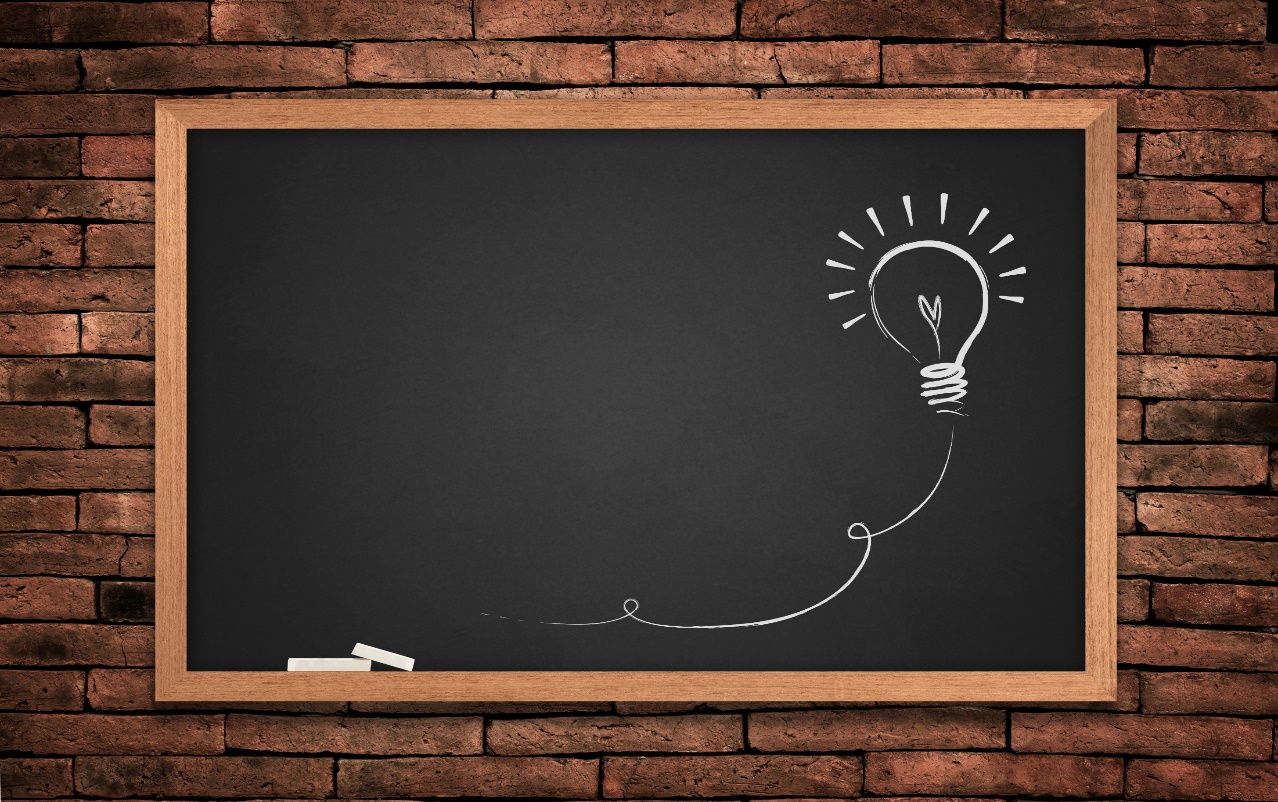 Hướng dẫn về nhà
- Xem lại, ghi nhớ kiến thức vừa học (cách nhân đơn thức, đa thức) 
- Chuẩn bị bài mới: đọc trước toàn bộ nội dung mục III. Nhân đa thức với đa thức  trang 61.
- Bài tập: HS hoàn thành bài tập trong PBT3
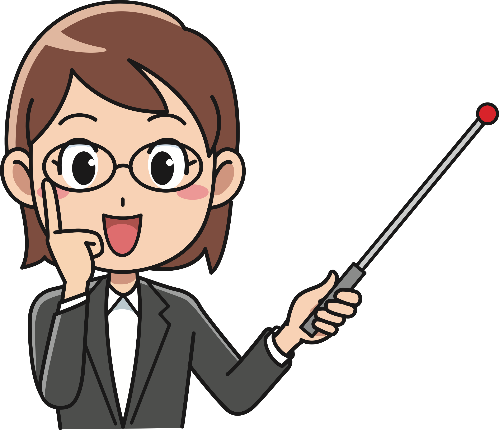 PHIẾU BÀI TẬP 3
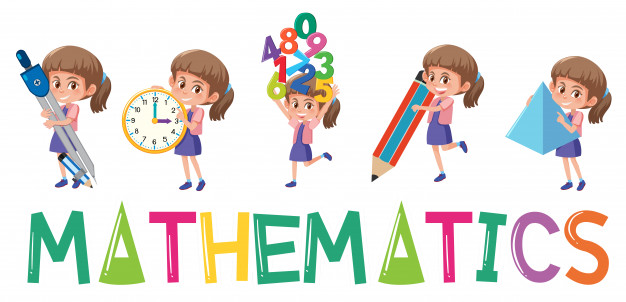